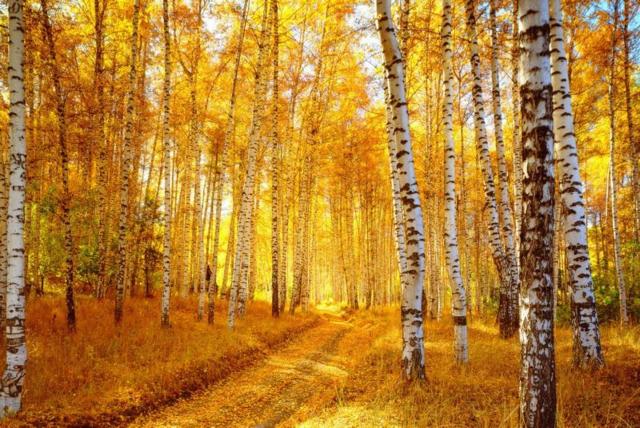 «Ярмарка подвижных 
игр»
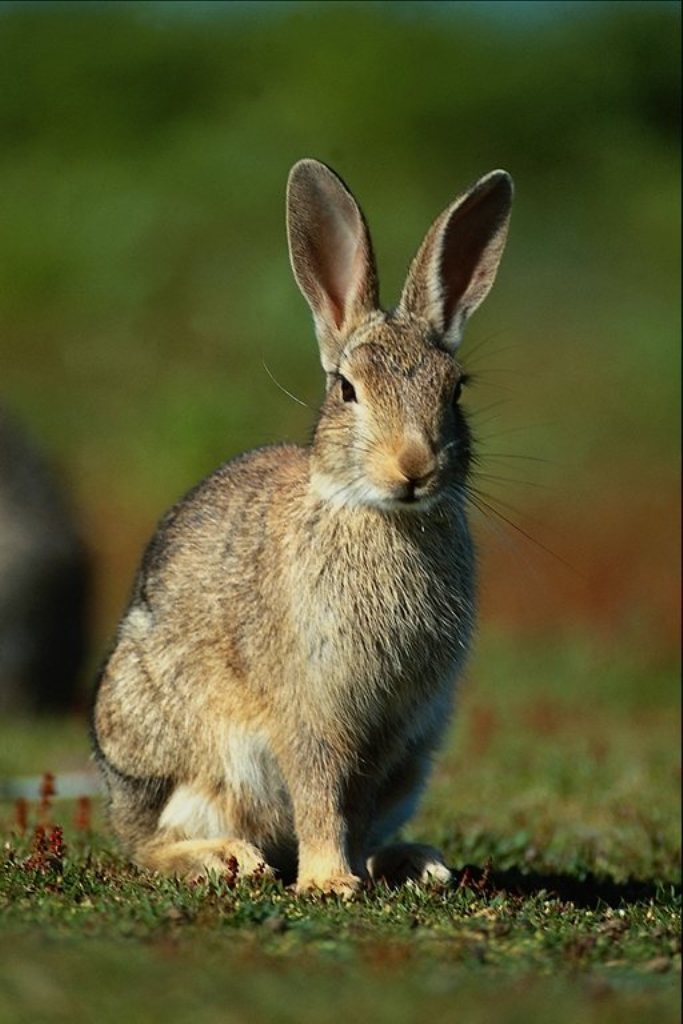 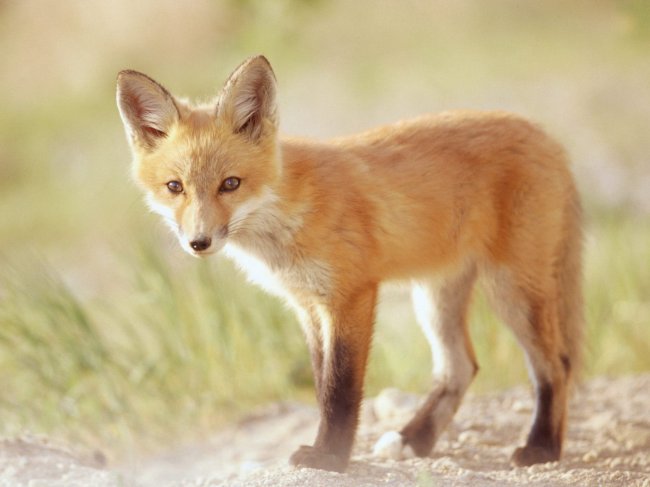 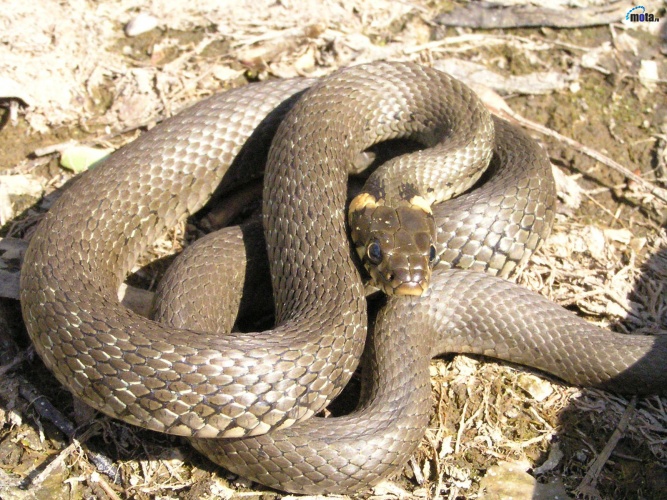 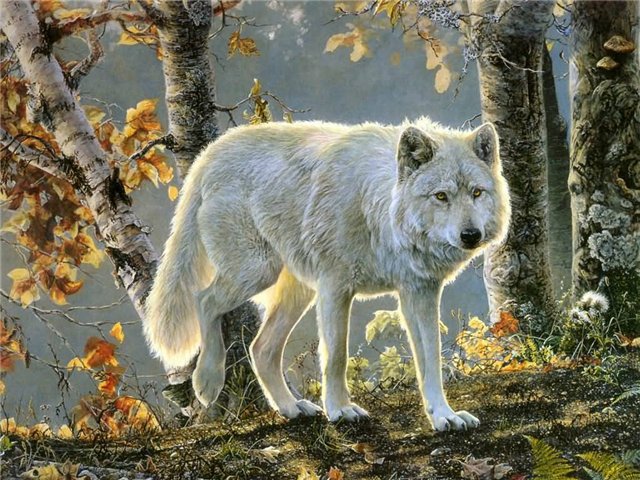